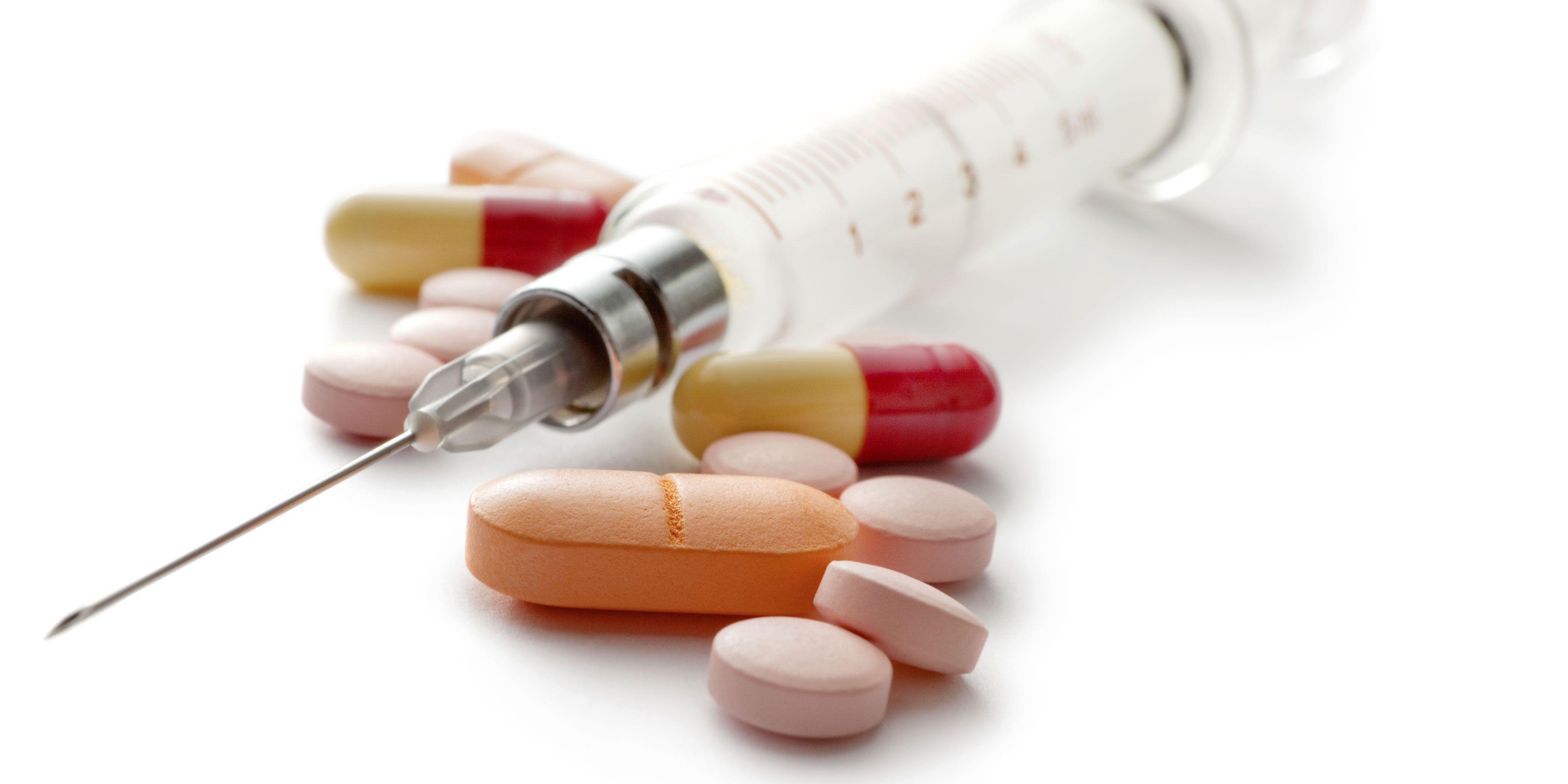 Global Market of Flurbiprofen
Global Techno-Commercial Report
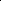 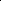 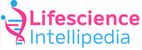 Contents
1/6
CHAPTER 1 EXECUTIVE SUMMARY
CHAPTER 2  FLURBIPROFEN BASIC INSIGHTS
Product Overview
CAS No & Synonyms
Innovator Details
Launching date
Priority and Patent Expiry
CHAPTER 3 GLOBAL FLURBIPROFEN FORMS, GRADES 
APPLICATIONS & MECHANISM OF ACTION
Flurbiprofen Form 
Flurbiprofen Grades
Flurbiprofen Applications
CHAPTER 4 FLURBIPROFEN - CONTINENT WISE MANUFACTURERS, MANUFACTURING 
VOLUME & CONTACT DETAILS
Flurbiprofen Continent Wise Manufacturers
Flurbiprofen Continent Wise Manufacturing Volume
Contents
2/6
Flurbiprofen Continent Wise Manufacturers Relevant Contact Details
Flurbiprofen Country Wise Manufacturers
Flurbiprofen Country Wise Manufacturing Volume
Flurbiprofen Country Wise Manufacturers Relevant Contact Details
CHAPTER 5 FLURBIPROFEN - INDIAN MANUFACTURERS, MANUFACTURING 
VOLUME & CONTACT DETAILS
CHAPTER 6 FLURBIPROFEN GLOBAL MARKET WITH PAST & FUTURE
 PREDICTION CONTINENT WISE MANUFACTURERS, MANUFACTURING
 VOLUME & CONTACT DETAILS
Flurbiprofen Continent Wise Manufacturers
Flurbiprofen Continent Wise Manufacturing Volume
Flurbiprofen Continent Wise Manufacturers Relevant Contact Details
Flurbiprofen Country Wise Manufacturers
Flurbiprofen Country Wise Manufacturing Volume
Flurbiprofen Country Wise Manufacturers Relevant Contact Details
Contents
5/6
CHAPTER 7 FLURBIPROFEN - CUSTOMER WISE CONSUMPTION, QUANTITY & 
CONTACT INFORMATION INSIGHTS
Flurbiprofen Global Buyers
Flurbiprofen Global Buyers As Per Buying Quantity
Flurbiprofen Continent Wise Buyers
Flurbiprofen Continent Wise Buyers As Per Buying Quantity
Flurbiprofen Country Wise Buyers
Flurbiprofen Country Wise Buyers As Per Buying Quantity
CHAPTER 8 FLURBIPROFEN WORLDWIDE PATENT & REGULATORY ASPECTS
Total Patent Filed With Details
Country Wise Product Registration
Import Policy- Anti Dumping
Import Duty
Export Benefits
License Required For Trade
Regulatory Status
Contents
6/6
CHAPTER 9 FLURBIPROFEN CONTINENT WISE EXPORT/ IMPORT STATISTICS
Flurbiprofen Continent Wise Import Statistics
Flurbiprofen Continent Wise Export Statistics
CHAPTER 10 FLURBIPROFEN WORLDWIDE SWOT ANALYSIS & 
BUSINESS RECOMMENDATION
Flurbiprofen SWOT Analysis (Strength, Weakness, Opportunities & Threat)
Flurbiprofen Business Prospects & Our Recommendation
Executive Summary
Global & Indian Flurbiprofen Market  2020-21 in a Nutshell
by Volume
10,000t
by Value
~ $62m
by Volume
357MT
by Value
$M
Growth rate
2013-2016 
20%
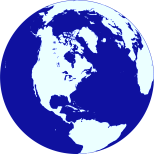 Global  Flurbiprofen
 Market
2020-21
by Volume
10,000t
by Value
~ $62m
by Volume
204MT
by Value
$xxM
Growth rate
2013-2016
xx%
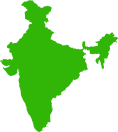 Indian  Flurbiprofen
 Market
Global Flurbiprofen Manufacturers Market share by Percentage
Global Flurbiprofen Manufacturers  
by Geography
2020-21
2020-21
Total No. of Buyers of global (Flurbiprofen) is with the buying quantity of  125MT
The report also contains the profile of  country wise buyers with their buying quantities & contact details